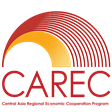 Consultation Meeting and Regional Workshop on Shymkent-Tashkent-Khujand Economic Corridor Development
Tashkent, Uzbekistan; 12 September 2023
Shymkent-Tashkent-Khujand 
Economic Corridor Development: Progress, Challenges and Opportunities
Xinglan Hu
Principal Regional Cooperation Specialist, CWRC, ADB
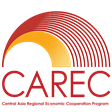 Outline
Overview of Shymkent-Tashkent-Khujand Economic Corridor (STKEC)
Rationale for STKEC Development
Road Map for STKEC Development
Progress in Implementation of the Road Map
Challenges and Opportunities for STKEC Development
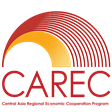 Overview of STKEC
Key Steps for STKEC Development
Approval of the technical assistance (TA) by ADB (October 2018)
TA inception missions (May 2019)
Field research (July-September 2019)
First regional workshop (December 2019)
Second regional workshop (August 2020)
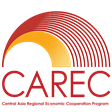 Overview of STKEC
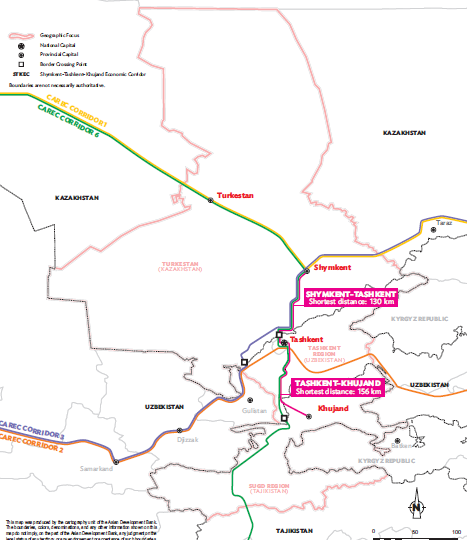 Geographic Focus of STKEC

Kazakhstan:
Shymkent city
Turkestan province
Uzbekistan:
Tashkent city
Tashkent province
Tajikistan:
Sughd province, including Khujand city

Note: About 15% of the total population of Central Asia live in this region
Source: Asian Development Bank
[Speaker Notes: The proposed geographic focus of STKEC development will be on Shymkent city and Turkestan oblast of Kazakhstan, Tashkent city and Tashkent oblast of Uzbekistan, and Sugd oblast (including Khujand city) of Tajikistan. The geographic coverage can be expanded later to include other cities and/or oblasts of the STKEC countries. 

There are many reasons why this geographic area—consisting of Shymkent and Tashkent cities; and Turkestan, Tashkent, and Sugd oblasts (henceforth referred to as the STKEC region)—can become a vibrant TNEC. The reasons include (i) its favorable location and spatial features; (ii) relatively good cross-border transport connectivity and large population size; (iii) robust economic activity; (iv) close historical, cultural, and ethnic ties; and (v) the plethora of opportunities that exist among them for a mutually beneficial cross-border economic cooperation and integration.]
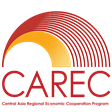 Rationale for STKEC Development
Significant scope to increase intraregional merchandise trade (including intra-industry trade) and reduce supply-chain risks
Considerable potential for expansion of intraregional trade in services (e.g., tourism, education and health care)
Opportunities to boost—through RCI—FDI inflows and exports of goods (e.g., horticulture products) and services (e.g., tourism-related services) to other countries
Opportunities for expansion of transit trade
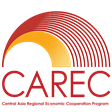 Road Map for STKEC Development
Thematic Focus Areas:
Improvement of road and railway transport connectivity
Modernization of border crossing points and border management
Development of horticulture value chains
Modernization of sanitary and phyto-sanitary measures and development of food quality certification services
Development of regional tourism
Development of special economic zones and industrial zones
[Speaker Notes: There is a broad consensus among stakeholders that efforts to create the Shymkent-Tashkent-Khujand Economic Corridor should focus on the following six interrelated thematic areas where these efforts can bring mutually beneficial results relatively quickly:improving connectivity through road and rail transport;(ii) modernization of border crossing points and border management;(iii) creation of horticulture value chains;(iv) modernizing sanitary and phytosanitary measures and establishing food quality certification services;(v) development of regional tourism; And(vi) creation of special economic zones and industrial zones.This list of thematic areas for the creation of EKSHTH corresponds to (a) the development priorities of the central governments of Kazakhstan, Tajikistan and Uzbekistan; (b) local governments of the cities of Shymkent and Tashkent; and (c) Turkestan, Tashkent and Sughd regions. If necessary, the list can be expanded later. In particular, other thematic areas (eg urban development and education) could be added to this list.]
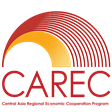 Progress in Implementation of Road Map for STKEC Development
Approval of additional TA resources by ADB (November 2020)
Undertake prefeasibility studies on the establishment of
International Center for Industrial Cooperation on the border between Kazakhstan and Uzbekistan (finalizing)
Trade and logistics center in Sugd province (finalizing)
Promote knowledge sharing and capacity building
ADB-IRU workshop on TIR digitalization (September 2021)
ADB-UNECE workshop on digitalization of trade documents (May 2022)
Support STKEC institutionalization
Establishment of technical working groups and steering committee planned
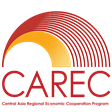 Progress in Implementation of Road Map for STKEC Development
Modernization of several BCPs (2019-present)
Launch of passenger railway service between Tashkent and Khujand cities (June 2022)
Signing of an action plan for collaboration between Turkestan and Tashkent provinces for 2023-2024 (December 2022)
Construction of a Kazakh-Uzbek multimodal logistics center in Tashkent province (planned)
Establishment of an Uzbek-Tajik trade and industrial zone near the Oybek-Fotehobod BCP (planned)
[Speaker Notes: Modernization of BCPs

-  Konysbayev (KAZ)-Yallama (UZB) (completed in 2021)
-  Kaplanbek (KAZ)-Navoi (UZB) (ongoing)
-  Kazygurt (KAZ)-Najimov (UZB) (ongoing)
-  Oybek (UZB)-Fotehobod (TAJ) (planned)

Konysbayev (KAZ)-Yallama (UZB) BCP: Previously, there were 150-200 cars per day, now it has increased to 1,000 vehicles. In terms of passenger traffic, if earlier about 2,000 people a day passed, now the checkpoint can serve 10,000 people.

"Uzbekiston temir yullari" has announced the beginning of railway communication to Tajikistan. From June 20, 2022 passenger trains will start running between Tashkent and Dushanbe weekly.

Roadmap for expanding cooperation between the Akimat of the Turkestan region of the Republic of Kazakhstan and the Khokimiyat of the Tashkent region of the Republic of Uzbekistan for 2023-2024.

In later 2022, Kazakhstani RTS Holding and Halyk Bank, as well as the khokimiyat of Tashkent region and Uzbek VUONO CAPITAL LLC signed a memorandum on the construction of a large transport and logistics center near Tashkent. According to the signed memorandum, Halyk Bank is ready to provide financing in the amount of the equivalent of about $70 million for this. The project operator will be a subsidiary of RTS Holding — RTS-SA. In general, the project provides for the construction of railway infrastructure, including railway tracks with a length of 37.2 km, container sites with the possibility of simultaneous storage of more than 11 thousand containers, modern warehouse complexes of class A and A + for loading and unloading, storage and processing various cargoes, including those requiring a certain temperature regime, with a total area of 248 thousand square meters. At the same time, the total investment is estimated at about $300 million.]
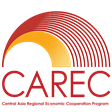 Challenges
Ensuring continued support of numerous stakeholders, including government agencies at the national, provincial and city levels in all three STKEC countries
Ensuring active private sector involvement, in particular in the form of investments
Lowering barriers to cross-border movements of people, vehicles and goods while ensuring public safety and security
Ensuring that benefits of STKEC development are broadly shared
[Speaker Notes: Ожидается, что создание ЭКШТХ посредством реализации данной Дорожной карты будет иметь значительный положительный эффект. Это превратит регион ЭКШТХ в высоко интегрированный и динамичный экономический регион, характеристиками которого являются: 

тесное экономическое сотрудничество между казахстанской, таджикистанской и узбекистанской частями коридора по многим направлениям, включая содействие транспорту и упрощение процедур торговли, исследования и разработки в сфере сельского хозяйства, охрану здоровья растений и животных, и развитие туризма;

 превосходная транспортная связанность как внутри региона, между странами ЭКШТХ, так и между регионом и остальным миром; 

беспрепятственное перемещение транспортных средств, товаров и людей через границы внутри региона; 

обширные торговые и инвестиционные потоки между казахстанской, таджикистанской и узбекистанской частями региона; 

высокие уровни торговли с остальным миром, с большими объемами экспорта продукции садоводства, в том числе органической продукции, в страны Европы, Ближнего Востока и Восточной Азии; 

увеличение удельного веса производства и услуг (таких как переработанные продукты питания и транспортные и туристические услуги) в объеме экспорта]
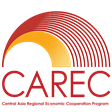 Opportunities
Strong historical, cultural and ethnic tires among the three countries/provinces/cities
Recent improvements in bilateral relations among the STKEC countries
High priority attached by the government of all three countries to deepening regional and global economic integration
Membership of all three countries in a number of regional cooperation organizations and programs
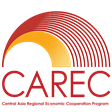 Thank You